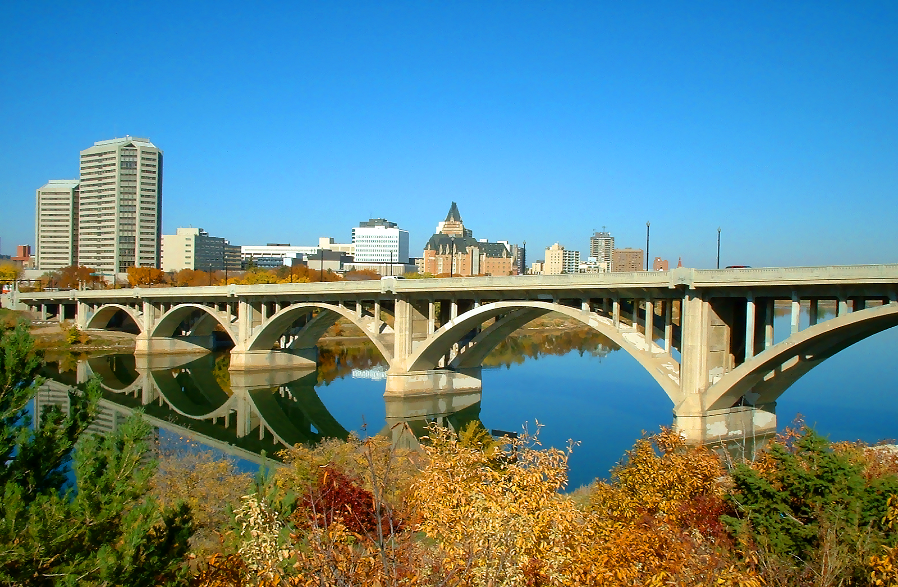 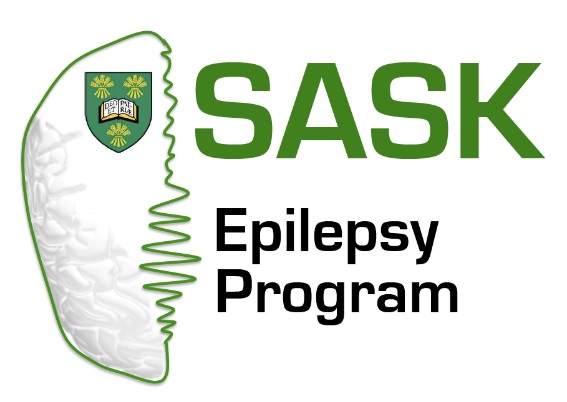 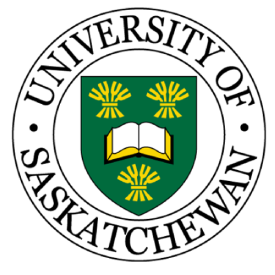 Case for Medical Marijuana in Epilepsy
CANADIAN LEAGUE AGAINST EPILEPSY
Jose F. Tellez-Zenteno MD PhD, FRCP, ProfessorDivision of Neurology, University of Saskatchewan
Demographic information about study participants n=628
Barriers to access for Canadians who use cannabis for therapeutic purposes  International journal of Drug Policy 2014;25:691-99
Demographic information about study participants n=628
Barriers to access for Canadians who use cannabis for therapeutic purposes  International journal of Drug Policy 2014;25:691-99
Reported sources of cannabis for therapeutic purposes (%) n=628
Barriers to access for Canadians who use cannabis for therapeutic purposes  International journal of Drug Policy 2014;25:691-99
Sources of purchased cannabis for therapeutic purposes by provincial region n=628
Barriers to access for Canadians who use cannabis for therapeutic purposes  International journal of Drug Policy 2014;25:691-99
Medical Marijuana/CBD safety data
Fewer specialists support using medical marijuana and CBD in treating epilepsy patients compared with other medical  professionals and patients: Result of Epilepsia’s survey. Epilepsia, 56(1):1–6, 2015
Medical Marijuana/advise using
Fewer specialists support using medical marijuana and CBD in treating epilepsy patients compared with other medical  professionals and patients: Result of Epilepsia’s survey. Epilepsia, 56(1):1–6, 2015
Medical Marijuana/having cbd available
Fewer specialists support using medical marijuana and CBD in treating epilepsy patients compared with other medical  professionals and patients: Result of Epilepsia’s survey. Epilepsia, 56(1):1–6, 2015
Use of Cannabis in patients with epilepsy
Neurology. 2004 Jun 8;62(11):2095-7
Eur J Neurol. 2014;21(1):167-70
Use of Cannabis in patients with epilepsy
Epilepsy and behaviour 2015:53:73-78
How effective is marijuana in helping your seizures?
Marijuana use in adults admitted to a Canadian epilepsy monitoring unit. Epilepsy and behaviour 2015:53:73-78
What effect does marijuana have on your stress level?
Marijuana use in adults admitted to a Canadian epilepsy monitoring unit. Epilepsy and behaviour 2015:53:73-78
Medicinal Marijuana for Epilepsy
Mean age of patients was 30±7 (19-50) years
The mean age at epilepsy diagnosis was 16±11 (1-43) years
44% had suffered at least one episode of status epilepticus
The mean number of seizures per month was 3.5±7.4 (0-30)
Developmental delay was present in five (28%) patients
Psychiatric comorbidity was common (61%)
The use of other illicit substances such as stimulants (cocaine or amphetamines), moderate to heavy smoking, or heavy alcohol drinking was also common (61%)
Medicinal Marijuana for Epilepsy: A Case Series Study. Can J Neurol Sci. 2014; 41: 1-6
Survey of benefits of using marijuana in patients with epilepsy. N= 18
Medicinal Marijuana for Epilepsy: A Case Series Study. Can J Neurol Sci. 2014; 41: 1-6
The study was advertised in
multiple online forums including 
the Infantile Spasms Community
(www.IScommunity.org) and the 
Lennox–Gastaut Foundation
(www.LGSfoundation.org).

Survey monkey
Patient demographics n=117
Perceived efficacy of cannabidiol-enriched cannabis extracts for treatment of pediatric epilepsy: A potential role for infantile spasms and Lennox–Gastaut syndrome. Epilepsy & Behavior 47 (2015) 138–141
Epilepsy syndrome n=117
Patient demographics n=117
Perceived efficacy of cannabidiol-enriched cannabis extracts for treatment of pediatric epilepsy: A potential role for infantile spasms and Lennox–Gastaut syndrome. Epilepsy & Behavior 47 (2015) 138–141
Perceived response to CBD exposure n=117
Perceived efficacy of cannabidiol-enriched cannabis extracts for treatment of pediatric epilepsy: A potential role for infantile spasms and Lennox–Gastaut syndrome. Epilepsy & Behavior 47 (2015) 138–141
Perceived side effects before CBD exposure and during CBD exposure n=117
Perceived efficacy of cannabidiol-enriched cannabis extracts for treatment of pediatric epilepsy: A potential role for infantile spasms and Lennox–Gastaut syndrome. Epilepsy & Behavior 47 (2015) 138–141
Retrospective study of 75 patients (parent response)seizure response
Parental reporting of response to oral cannabis extracts for treatment of refractory epilepsy.  Epilepsy & Behaviour 2015:45;49-52
Retrospective study of 75 patients (parental response)% of response rate in different type of seizures
Parental reporting of response to oral cannabis extracts for treatment of refractory epilepsy.  Epilepsy & Behaviour 2015:45;49-52
Retrospective study of 75 patients (parental response)% response by syndrome
Parental reporting of response to oral cannabis extracts for treatment of refractory epilepsy.  Epilepsy & Behaviour 2015:45;49-52
Retrospective study of 75 patients (parental response)% of reported improvement
Parental reporting of response to oral cannabis extracts for treatment of refractory epilepsy.  Epilepsy & Behaviour 2015:45;49-52
Cannabidiol as a new treatment for drug-resistant epilepsy in tuberous sclerosis complex. Epilepsia,  2016
50% responder rate n=18
Cannabidiol as a new treatment for drug-resistant epilepsy in tuberous sclerosis complex. Epilepsia,  2016
Weekly total seizure frequency atbaseline and after 2, 3, 6, 9, and12 months of treatment with CBD
Cannabidiol as a new treatment for drug-resistant epilepsy in tuberous sclerosis complex. Epilepsia,  2016
Frequency of CBD-related adverse events n=18
Cannabidiol as a new treatment for drug-resistant epilepsy in tuberous sclerosis complex. Epilepsia,  2016
Inclusion criteria
-patients at all sites were aged 1–30 years,
-had intractable childhood onset epilepsy
-had four or more countable seizures with a motor component per 4 week period, 
-receiving stable doses of antiepileptic drugs for at least 4 weeks before enrolment
Cannabidiol in patients with treatment-resistant epilepsy: an open-label interventional trial. Lancet Neurol 2016; 15: 270–78
Intervention
Cannabidiol at a dose of 2–5 mg/kg per day divided in twice-daily dosing was added to the baseline antiepileptic drug regimen, then up-titrated by 2–5 mg/kg once a week until intolerance or a maximum dose of 25 mg/kg per day was reached. At some sites, the institutional review board and the US Food and Drug Administration (FDA) allowed an increase to a maximum dose of 50 mg/kg per day.
Cannabidiol in patients with treatment-resistant epilepsy: an open-label interventional trial. Lancet Neurol 2016; 15: 270–78
Cannabidiol in patients with treatment-resistant epilepsy:
an open-label interventional trial. Lancet Neurol 2016; 15: 270–78
Cannabidiol in patients with treatment-resistant epilepsy: an open-label interventional trial. Lancet Neurol 2016; 15: 270–78
%
Cannabidiol in patients with treatment-resistant epilepsy: an open-label interventional trial. Lancet Neurol 2016; 15: 270–78
Cannabidiol in patients with treatment-resistant epilepsy: an open-label interventional trial. Lancet Neurol 2016; 15: 270–78
Side effects
Cannabidiol in patients with treatment-resistant epilepsy: an open-label interventional trial. Lancet Neurol 2016; 15: 270–78
Bias in the study
the placebo effect ?
drug interactions ?
What group could have the most important benefit ?
Randomization ?
Medicinal Marijuana for Epilepsy: A Case Series Study. Can J Neurol Sci. 2014; 41: 1-6
Conclusions
-Still the evidence is not there ?
-It is more used
-Monitor patients ?
-More studies
-Side effects ?
-More efficacious in some syndromes
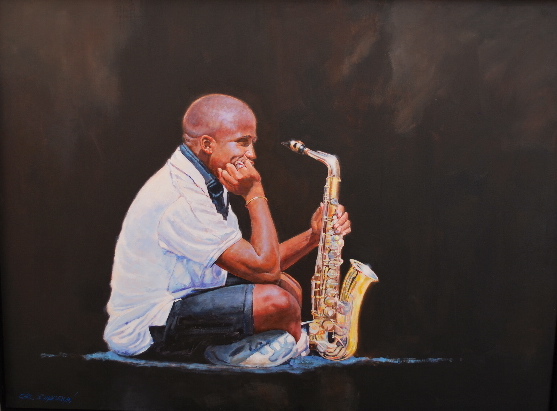 Thank you  											Questions